Economische bedrijvigheid - omgevingsanalyse
17 november 2023
PEPtalk provincie Antwerpen
Nele Depestel, POM West-Vlaanderen
Barbara van Aert, DECO provincie Antwerpen
Interprovinciale samenwerking economische data
Historiek van de samenwerking
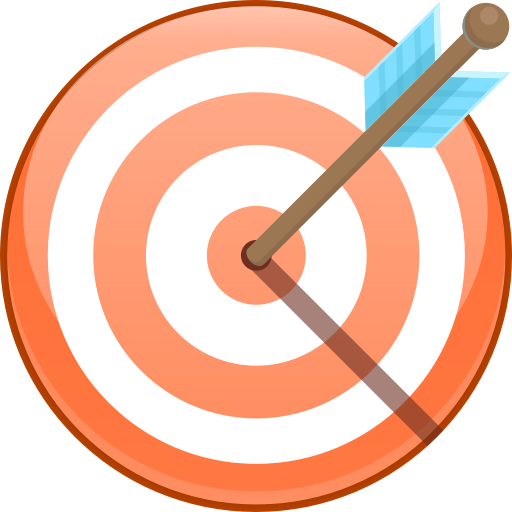 Doel van de samenwerking
EERST WAT…

Opbouw tegel ‘Economie’ 
Kennisuitwisseling
Aligneren van definities

DAN HOE en WIE…

Interprovinciale uitrol provinciale producten
Interprovinciale aanvragen & overeenkomsten
Zoektocht naar nieuwe bronnen
Verdeling taken
Alles is economie                          Economie is alles
Arbeidsmarktkrapte
Woon-werkverkeer
Bedrijven/sectoren
Studierichtingen
Winkels
Bedrijven/sectoren
Ruimte voor bedrijvigheid
Doorstromingscoëfficiënt
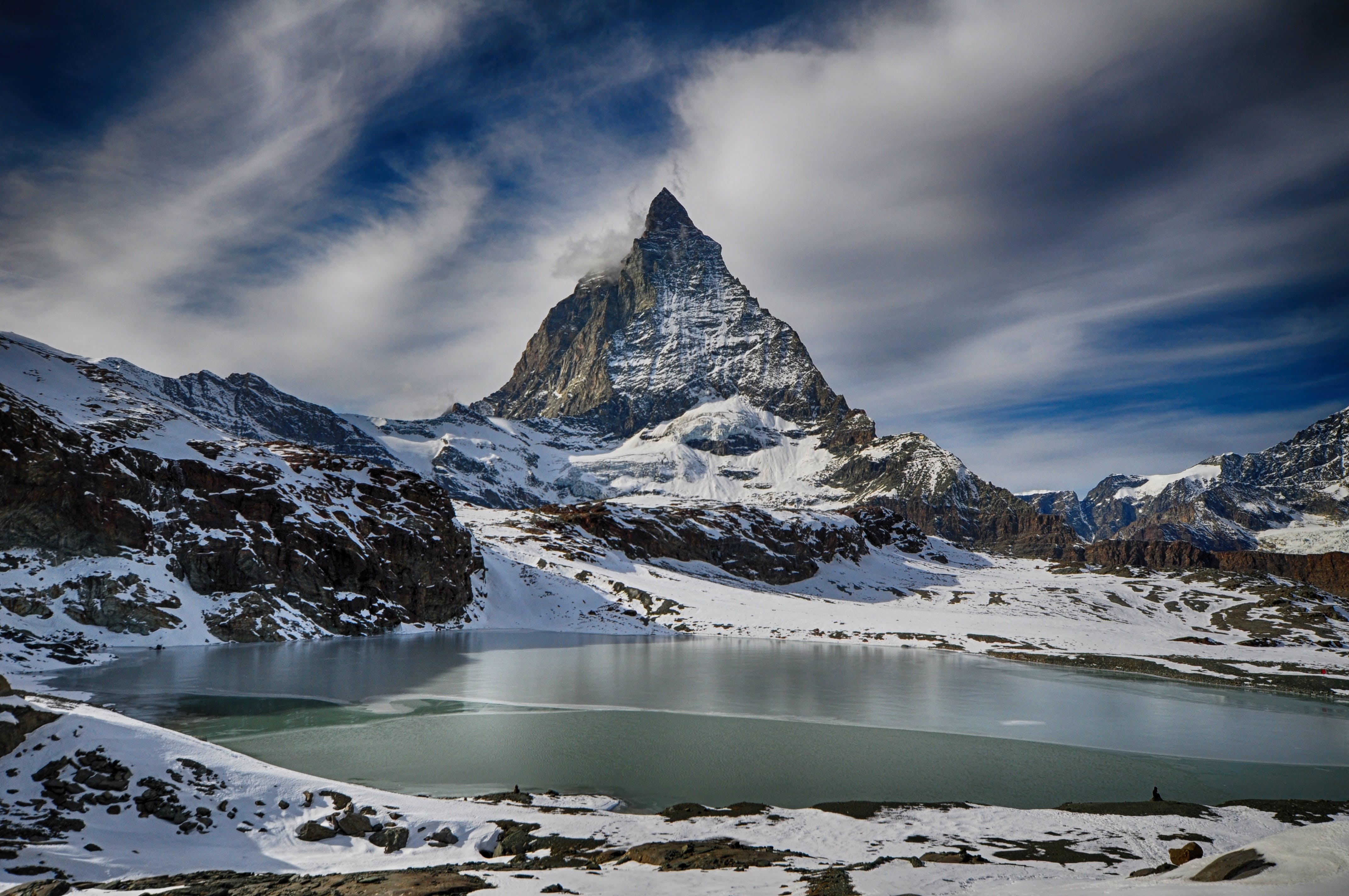 Knelpunten
Geografisch niveau
Timelags
Trendbreuken
Definities
Interprovinciale verschillen
Hoofdstuk economische bedrijvigheid binnen de omgevingsanalyse
Inhoud
Ruimte voor bedrijvigheid
 Ondernemerschap
 Macro-economische indicatoren
 Sectoren met grootste tewerkstelling
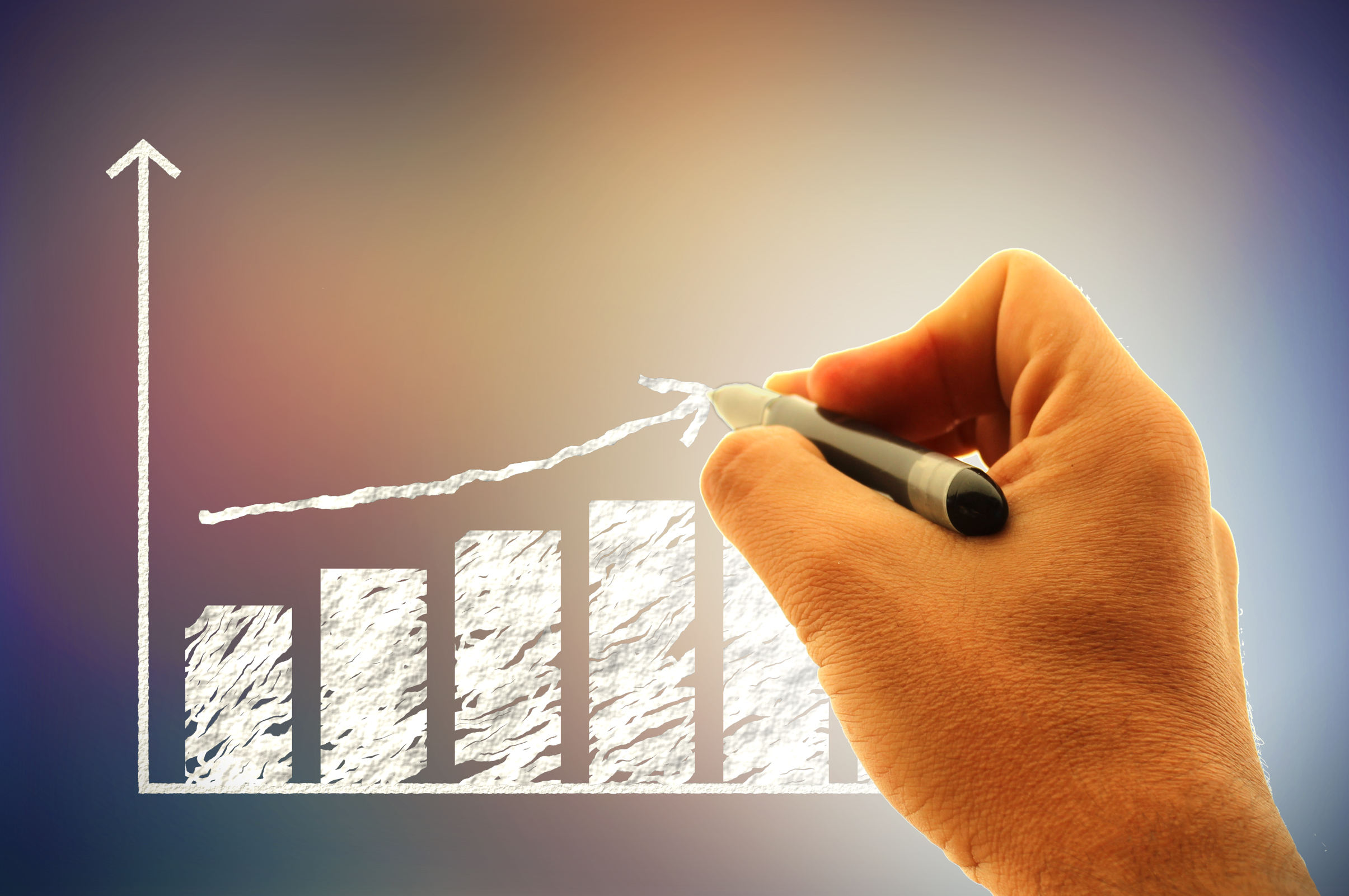 Ruimte voor bedrijvigheid
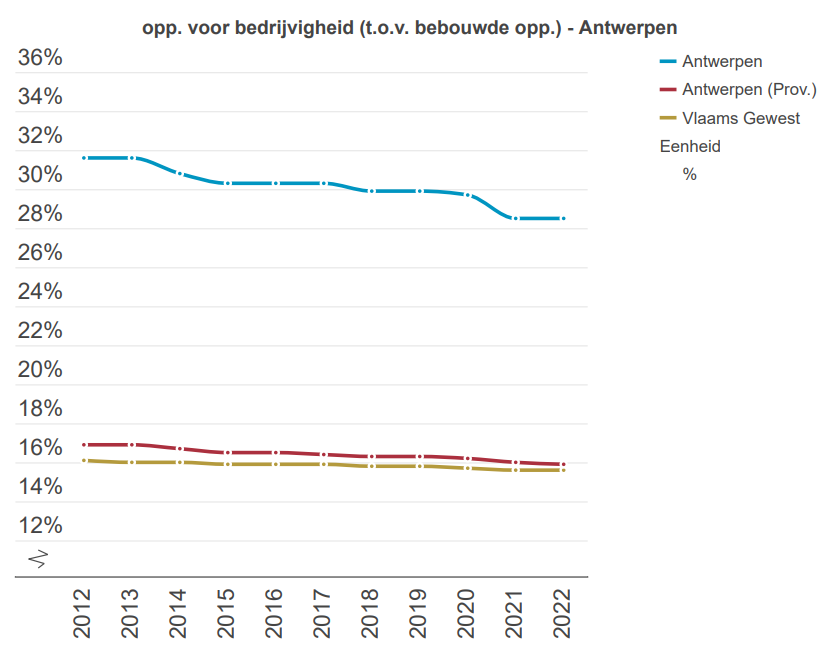 Bebouwde oppervlakte

    % in gebruik voor bedrijvigheid binnen deze bebouwde opp
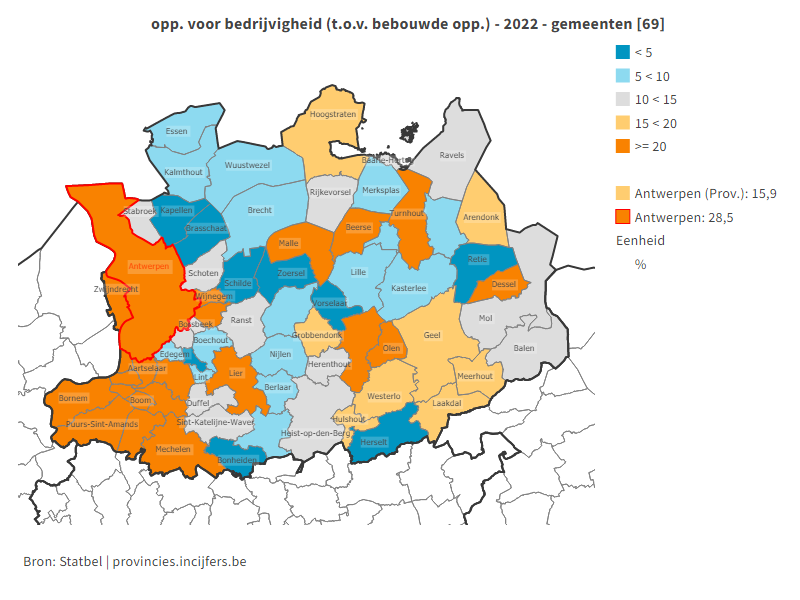 Ondernemerschap
Btw-plichtige ondernemingen
Oprichtingen, stopzettingen, faillissementen
Ondernemingsdynamiek
Vestigingen met personeel
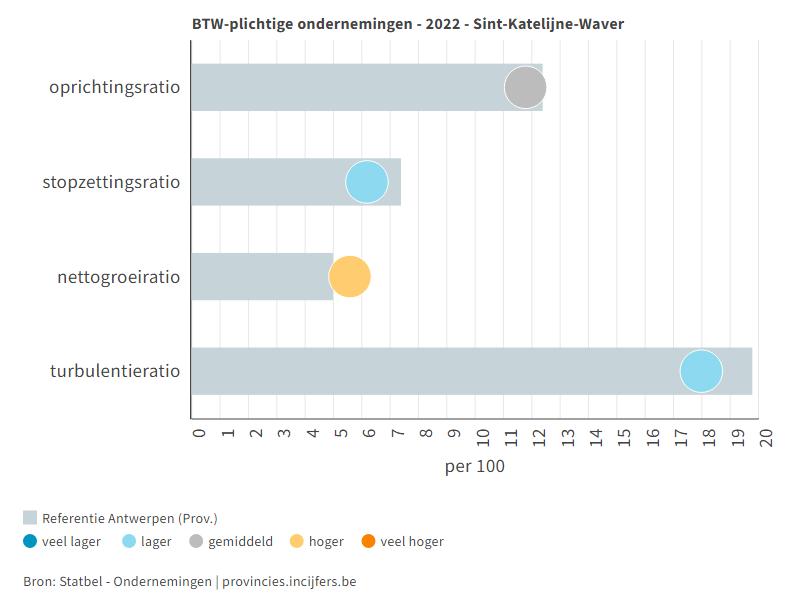 Macro-economische indicatoren
= Niet beschikbaar op gemeenteniveau, maar arrondissementsniveau.

Bruto toegevoegde waarde
Bruto binnenlands product
Omzet
Investeringen
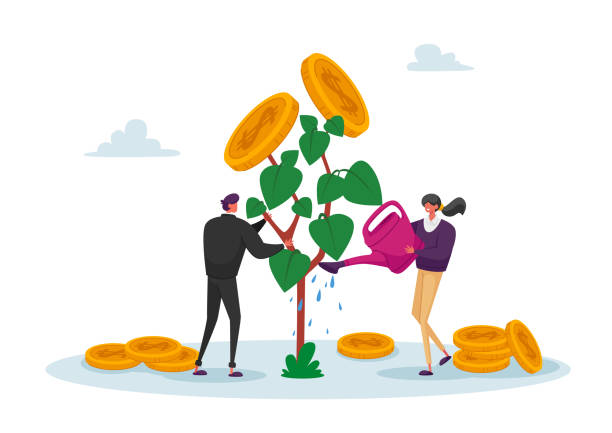 Sectoren met grootste tewerkstelling
Top 10 loontrekkende tewerkstelling in diensten (2022)
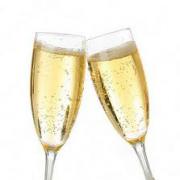 Toekomst
Innovatie
In- en uitvoer
Bezettingsgraad bedrijventerreinen
Grensarbeid
Conjunctuurindicatoren
Wil je meer weten?
POM West-Vlaanderen

www.pomwvl.be
https://www.pomwvl.be/ons-aanbod/informatie
https://www.fabriekenvoordetoekomst.be/
https://www.growtalent.be/ 

Nele Depestel
Head of Unit Data, Studie & Advies
Nele.depestel@pomwvl.be of data@pomwvl.be 
0491 37 19 45
Dienst Economie provincie Antwerpen

https://www.provincieantwerpen.be/economie.html
http://www.provincieantwerpen.be > lokale besturen 


Barbara van Aert
Adviseur Economie
Barbara.vanaert@provincieantwerpen.be of economie@provincieantwerpen.be  
03 240 58 44
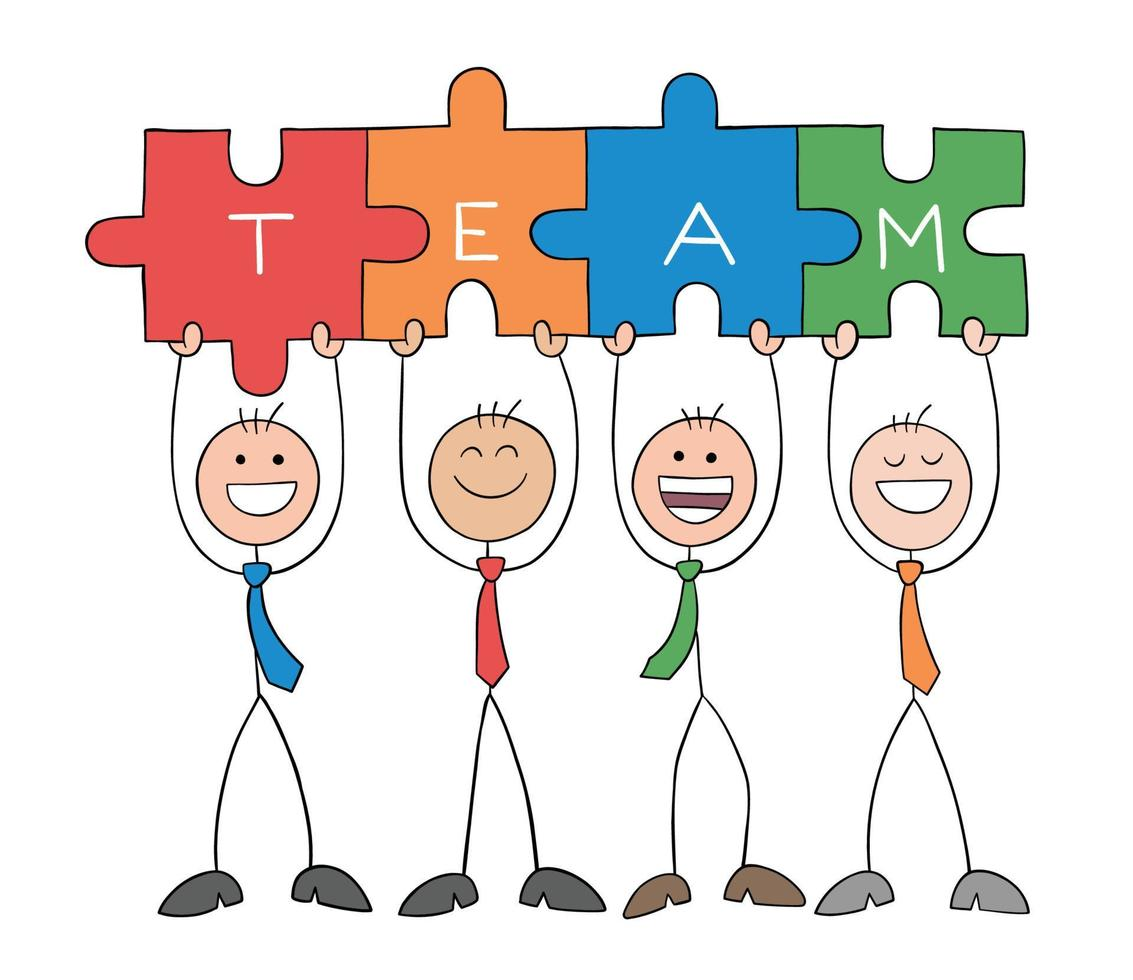